Lenguaje Algebraico. Polinomios
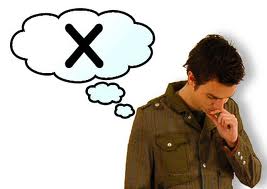 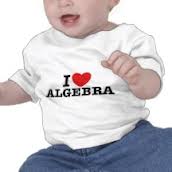 ¿Qué es el lenguaje algebraico?
Es el lenguaje que nos permite traducir situaciones de la vida real a lenguaje matemático mediante el uso de letras en combinación con símbolos y números.
Lenguaje Numérico
Lenguaje Algebraico
Multiplos de 5
5,10,15,20,…
5·n
Números pares
2,4,6,8,10,12,…
2·y
Números de 3 en 3
1,4,7,10,13,16,…
3·x+1
JUEGO DE ADIVINANZAS
1
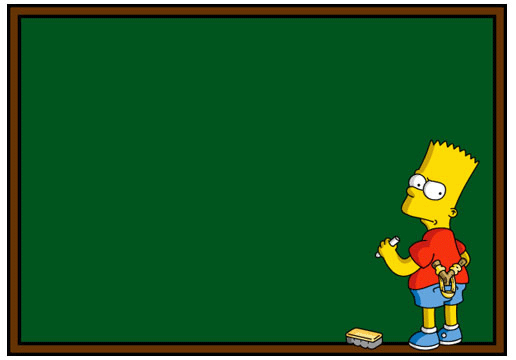 1. Pensad un número.
2. Sumadle 3.
3. Multiplicad el resultado por 2.
4. Ahora sumadle 4.
5. Dividid entre 2.
6. Restad, al resultado obtenido, el número que habíais pensado.


Resultado: 5

¿Cómo sabemos el resultado?
Completa la tabla
2
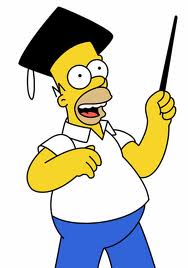 Completa la tabla
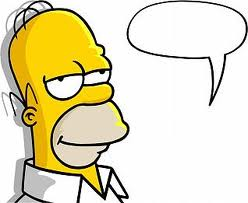 Por qué?
Matemáticas chocolateras
3
1. ¿Cuántas veces por semana te apetece comer chocolate? (Debe ser un número entre 1 vez y menos de 10 veces)

2. Multiplica este número por 2 (para que sea par).

3. Suma 5.

4. Multiplica el resultado por 50.(Voy a esperar a que pongas en
marcha la calculadora)

5. Si ya has cumplido años en el 2022 suma 1772. Si aún no ha sido tu cumple este año suma 1771.

6 Ahora resta el año en que naciste 
(número de cuatro dígitos).

El resultado es un número de tres dígitos.
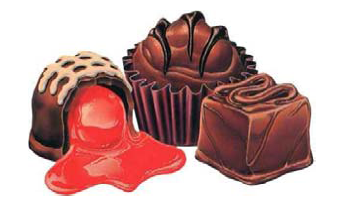 Matemáticas chocolateras
El primer dígito es el número de veces que te apetece comer chocolate por semana.

Los dos números siguientes son . . .

¡¡ TUS AÑOS !! (¡¡¡Síííííí!!! ¡¡¡Tus años!!!)
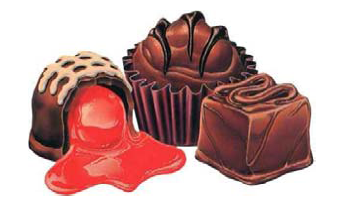 Durante la pandemia del Coronavirus Covid-19
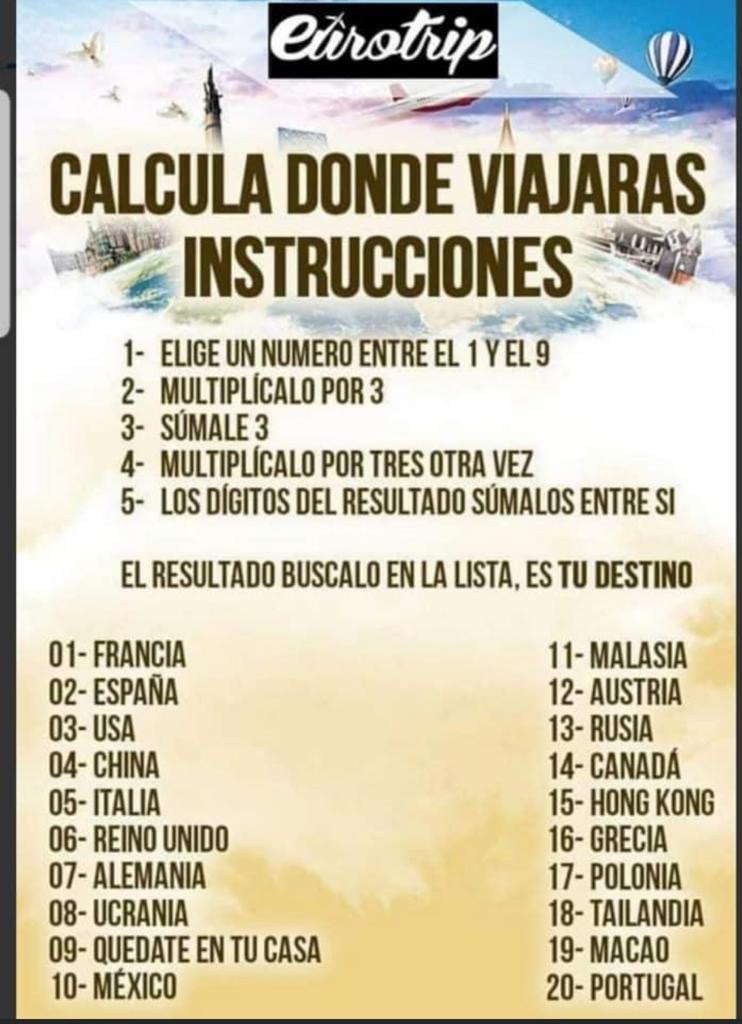 Traducimos a lenguaje algebraico
4
1) El doble de un número menos su cuarta parte.
2) Años de Ana Belén dentro de 12 años.
3) Años de Isabel hace tres años.
4) La cuarta parte de un número más su siguiente.
5) Perímetro de un cuadrado.
6) Un número par.
7) Un número impar.
8) Un múltiplo de 7.
9) Dos números enteros consecutivos.
10) Dos números que se diferencian en dos unidades.
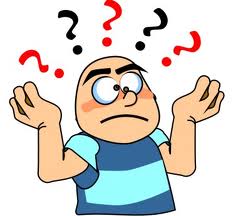 Traducimos a lenguaje algebraico
11) El doble de un número menos su quinta parte.
12) El quíntuplo de un número más su quinta parte.
13) La edad de una señora es el doble de la de su hijo menos 5 años.
14) Dos números se diferencian en 13 unidades.
15) Dos números suman 13.
16) Un hijo tiene 22 años menos que su padre.
17) Dos números cuya suma es 25.
18) La cuarta parte de la mitad de un número.
19) Dimensiones de un rectángulo en el que su largo tiene 6 metros más que el ancho.
20) Un tren tarda tres horas menos que otro en ir de Madrid a Barcelona.
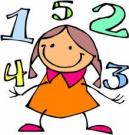 Traducimos a lenguaje algebraico
21) Repartir una caja de manzanas entre seis personas.
22) Un número es 10 unidades mayor que otro.
23) Un número menos su mitad más su doble.
24) Un número 5 unidades menor que otro.
25) El cuadrado de un número.
26) Un número y su opuesto.
27) Un número y su inverso.
28) Veinticinco menos el cuadrado de un número.
29) El cuadrado de un número menos su cuarta parte.
30) Dividir 25 en dos partes.
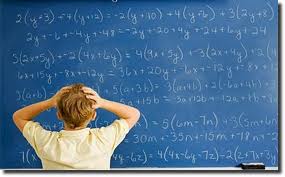 Traducimos a lenguaje algebraico
30) Dividir 25 en dos partes.
31) La suma de un número al cuadrado con su consecutivo.
32) La suma de un número con su consecutivo al cuadrado.
33) El cociente entre un número y su cuadrado.
34) La diferencia de dos números impares consecutivos.
35) El producto de un número con su consecutivo.
36) La diferencia de dos números consecutivos elevados al cuadrado.
37) Triple de un número elevado al cuadrado.
38) Restar 7 al duplo de un número al cuadrado.
39) Roberto es cinco años más joven que Arturo.
40) Antonio tiene 20 euros más que Juan.
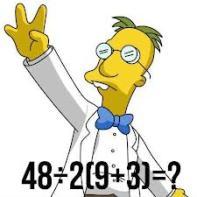 Traducimos a lenguaje algebraico
41) Carmen supera a Concha en tres años.
42) El precio de “m” libros a 49 euros cada uno.
43) El número que es la cuarta parte del número “y”.
44) Dos múltiplos de tres consecutivos.
45) El 25% de un número.
46) Lo que cuestan “c” metros de cuerda si cada metro cuesta 8 euros.
47) El beneficio que se obtiene en la venta de un artículo que cuesta “a” euros y se vende por “b” euros.
48) Lo que cuesta un lápiz si 15 cuestan “p” euros.
49) El número que representa 12 unidades más que el número “x”.
50) La edad de Juan es ocho veces la de Rafael.
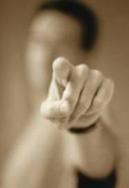 Traducimos a lenguaje algebraico
51) El número que representa 20 unidades menos que el número “h”.
52) El número que es tres veces mayor que el número “n”.

Considerando un rebaño de “x” ovejas:
53) Número de patas del rebaño.
54) Número de patas si se mueren 6 ovejas.
55) Número de ovejas después de nacer 18 corderillos.
56)Número de ovejas después de dos años si el rebaño crece un cuarto al año.

Considerando que Ana tiene “x” euros:
57) Enrique tiene 100 euros más que Ana.
58) Susana tiene el doble de Enrique.
59) Charo tiene 400 euros menos que Susana.
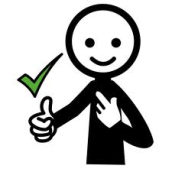 Lenguaje Algebraico
5
Traduce las siguientes frases a lenguaje algebraico:e
Lenguaje Algebraico
5
Traduce las siguientes frases a lenguaje algebraico:e
Lenguaje Algebraico
6
Expresa algebraicamente el perímetro y el área de estas figuras
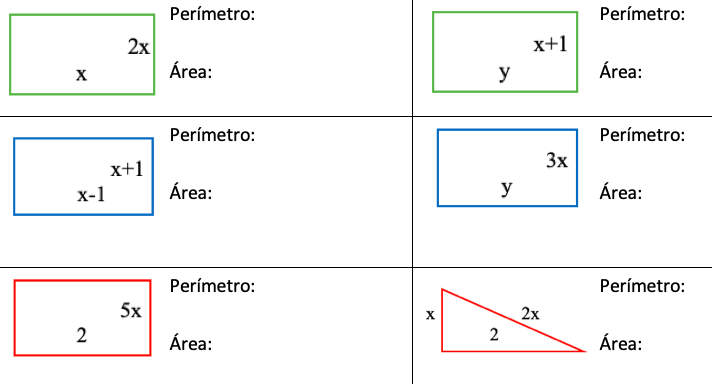 Lenguaje Algebraico
Inventa un problema cuya solución sea la siguiente ecuación x+(x+1)+(x+2)= 63
7
Inventa un problema cuya solución sea la siguiente ecuación x+x/3= 40
8
9
Inventa un problema cuya solución sea x∙(x+3)=240
Lenguaje Algebraico
Traduce a lenguaje algebraico:
10
a) De un barril de vino sacan 1/3 de lo que le cabe, luego 2/5 de lo que le queda y al final 10 litros. ¿Qué expresión representa el vino que han sacado?
b) Compré dos abrigos por 80€. Uno estaba rebajado un 20% y el otro un 30%. Indica la expresión algebraica que representa el precio de cada uno.
c) Un bocadillo vale 1€ más que una botella de agua. Por 3 bocadillos y dos aguas he pagado 8€.
Lenguaje Algebraico
Traduce a lenguaje algebraico:
11
a) La expresión 10a+b representa un número de 2 cifras. Escribe en forma algebraica un número de 3 cifras.
b) Un grupo de amigos quiere comprar un regalo a María y tocan a 12€ cada uno. Si fueran 3 amigos más tocarían a 4€ menos cada uno. ¿Qué expresión algebraica representa la igualdad entre las dos frases anteriores?.
Lenguaje Algebraico
12
13
Monomios
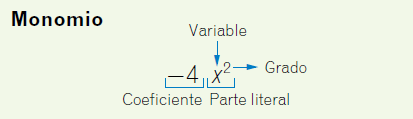 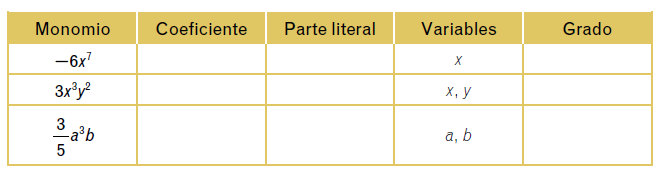 Monomios
Completa la tabla:
14
Operaciones con Monomios
Suma/Resta


Producto


Cociente
Operaciones con Monomios
Opera:
15
Operaciones con Monomios
Opera:
16
Operaciones con Monomios
Opera:
17
Operaciones con Monomios
Simplifica:
18
Polinomios
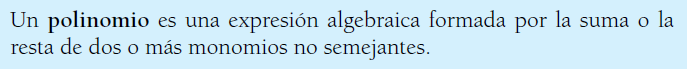 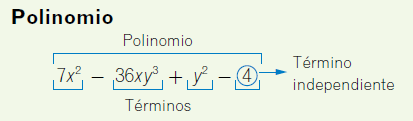 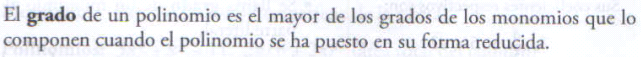 Polinomios
Completa la tabla:
19
Valor Numérico de un Polinomio
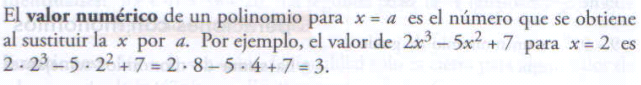 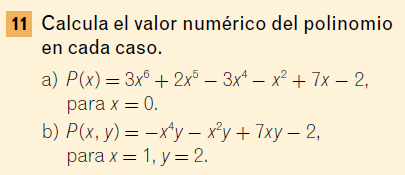 Valor Numérico de Polinomios
Calcula:
20
Operaciones con Polinomios
Suma/Resta


Producto
Suma, resta y producto de Polinomios
Completa Dados P(x)=2x3 x2 4x1, Q(x)x4 x5 y R(x)x2 3x2 . Calcular: a) P + Q +R, b) P-Q, c) P*R, d) Q*R - P
21
Suma, resta y producto de Polinomios
Calcula
22
Suma, resta y producto de Polinomios
Calcula
23
Igualdades Notables
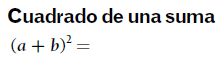 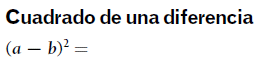 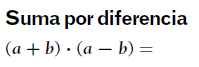 Igualdades Notables – Troncho y poncho
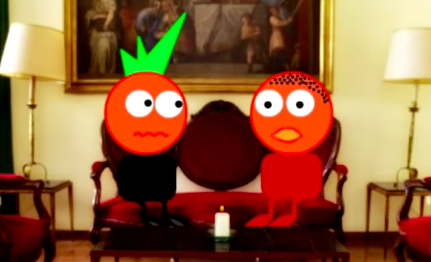 Productos Notables con la Playstation
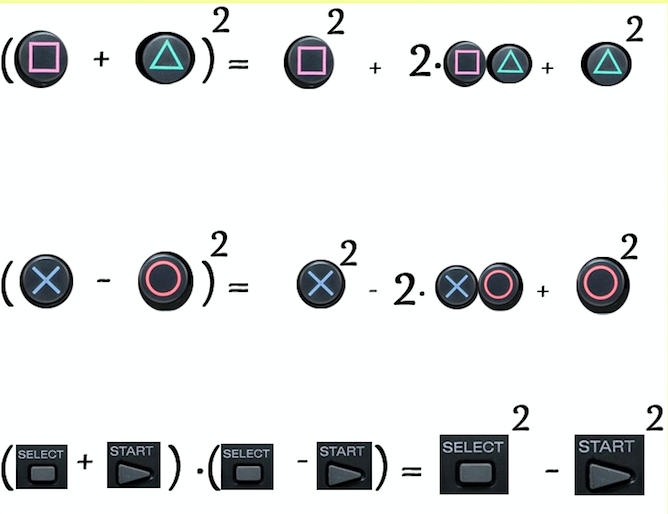 Advertencia con Productos Notables
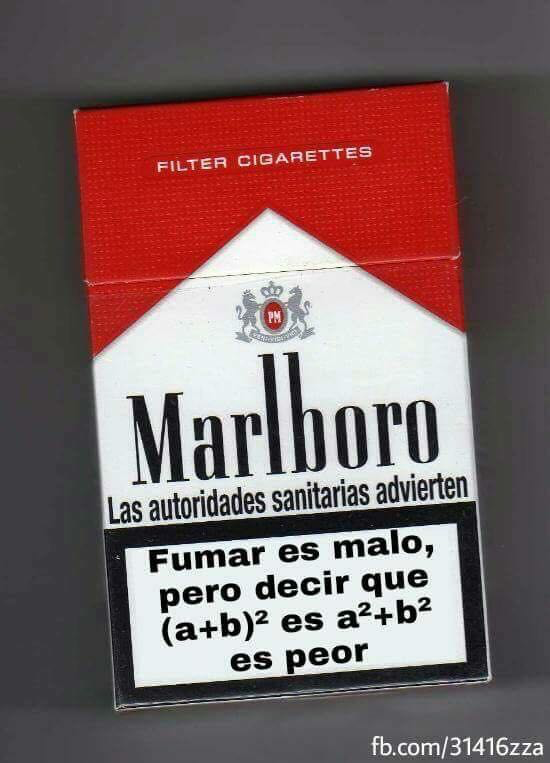 Igualdades o Productos Notables
Desarrolla los siguientes productos notables:
24
Igualdades o Productos Notables
Transforma en productos notables las siguientes expresiones:
25
Igualdades o Productos Notables
Realiza las siguientes operaciones en las que intervienen productos notables :
26
Sacar factor común
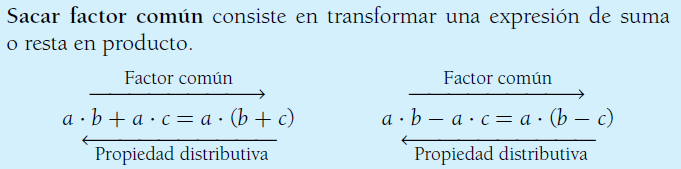 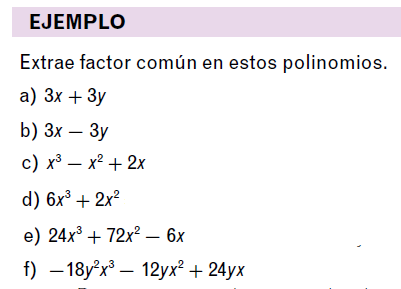 Extraer factor común
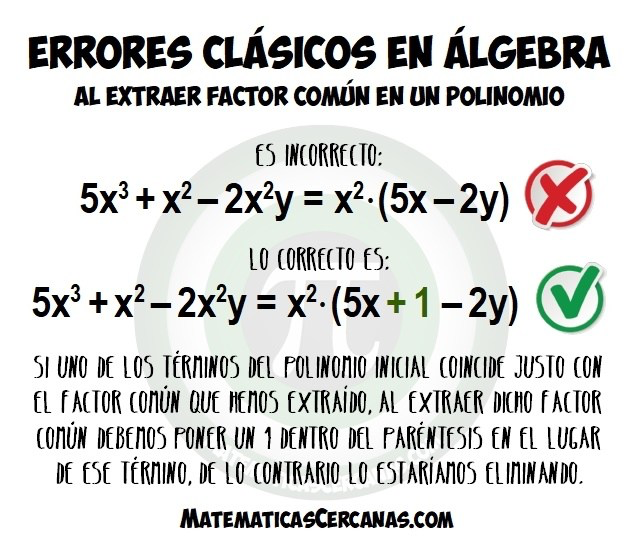 Extraer factor común
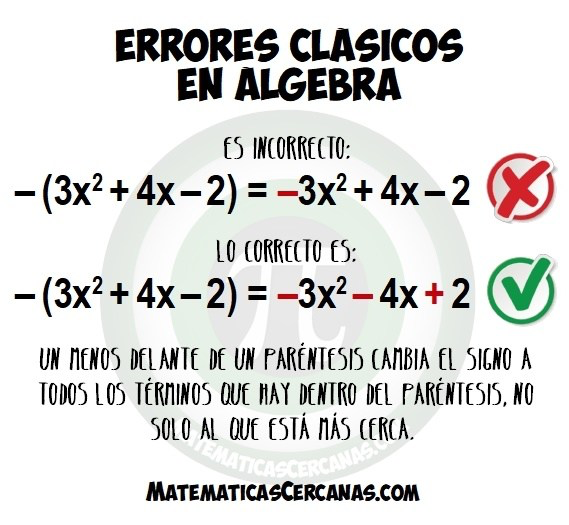 Extraer factor común
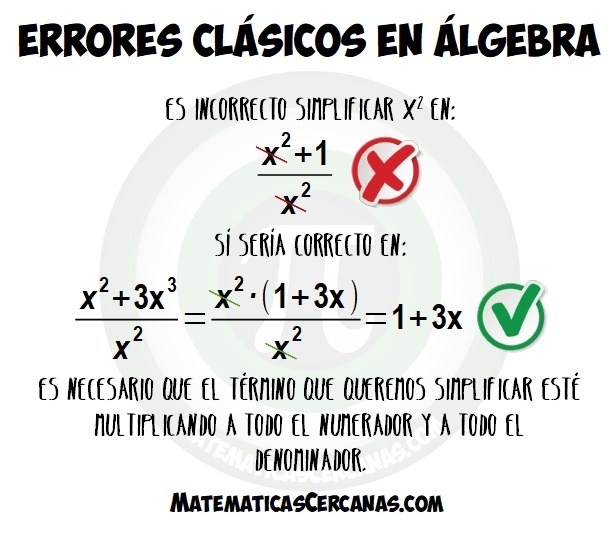 Igualdades o Productos Notables
Saca factor común:
27
División de Polinomios
(2x4-5x3-3x2+5x+4) : (x2-2x+1))
División de Polinomios
Realiza la siguiente división de polinomios para obtener el cociente y el resto:
28
(5x5-6x3-2x2+4) : (x3-4)
Método de Ruffini
(2x4-5x3-3x2+5x+4) : (x-1)
Método de Ruffini
Realiza las siguientes divisiones por el método de Ruffini:
29
Método de Ruffini para descomponer polinomios
Descomponer x3-4x2+x+6
M. Ruffini para descomponer polinomios
Descomponer como producto de factores
30